Disks and I/O Scheduling
Don Porter
Portions courtesy Emmett Witchel
1
Quick Recap
CPU Scheduling
Balance competing concerns with heuristics
What were some goals?
No perfect solution
Today: Block device scheduling
How different from the CPU?
Focus primarily on a traditional hard drive
Extend to new storage media
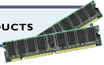 Disks: Just like memory, but different
Why have disks?
Memory is small.  Disks are large.  
Short term storage for memory contents (e.g., swap space).
Reduce what must be kept in memory (e.g., code pages).
Memory is volatile.  Disks are forever (?!)
File storage.
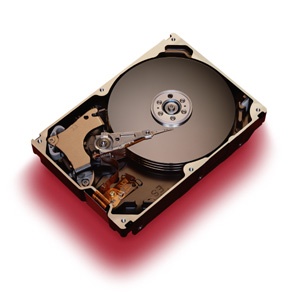 dollar/GB
GB/dollar
RAM       0.013(0.015,0.01)   $77($68,$95)
Disks          3.3(1.4,1.1)         30¢ (71¢,90¢)
Capacity : 2GB vs. 1TB
                 2GB vs. 400GB
                 1GB vs  320GB
[Speaker Notes: These figures come from:
—	A large (73 GB) Seagate disk and a small (8.6 GB for $99) one.
—	256MB DIMMs for $178.19.

Disk storage is still a factor of 37-60 (was 25-50) times cheaper than RAM.
—	These factors have been more or less constant for a number of years.

1998 figures:
			MB/dollar		dollar/MB
RAM	  0.67								$1.50
Disks	15-33					$0.03-$0.06]
OS’s view of a disk
Simple array of blocks
Blocks are usually 512 or 4k bytes
A simple disk model
Disks are slow.  Why?
Moving parts << circuits
Programming interface: simple array of sectors (blocks)
Physical layout: 
Concentric circular “tracks” of blocks on a platter
E.g., sectors 0-9 on innermost track, 10-19 on next track, etc.
Disk arm moves between tracks
Platter rotates under disk head to align w/ requested sector
Disk Model
Each block on a sector
Disk
Head
1
0
2
7
3
6
Disk spins at a constant speed.
Sectors rotate underneath head.
4
5
Disk Head reads at granularity of entire sector
Disk Model
Concentric tracks
Disk
Head
8
21
9
20
10
1
0
19
2
7
11
18
3
6
12
4
5
17
13
16
14
15
Disk head seeks to different tracks
Gap between 7 and 8 accounts for seek time
Many Tracks
Disk
Head
Several (~4) Platters
Platters spin together at same speed
Each platter has a head; All heads seek together
Implications of multiple platters
Blocks actually striped across platters
Also, both sides of a platter can store data
Called a surface
Need a head on top and bottom
Example:
Sector 0 on platter 0 (top)
Sector 1 on platter 0 (bottom, same position)
Sector 2 on platter 1 at same position, top, 
Sector 3 on platter 1, at same position, bottom
Etc.
8 heads can read all 8 sectors simultaneously
Real Example
Seagate 73.4 GB Fibre Channel Ultra 160 SCSI disk

Specs:
12 Platters
24 Heads
Variable # of sectors/track 
10,000 RPM
Average latency: 2.99 ms 
Seek times
Track-to-track: 0.6/0.9 ms
Average: 5.6/6.2 ms
Includes acceleration and settle time.
160-200 MB/s peak transfer rate
1-8K cache
12 Arms
14,100 Tracks
512 bytes/sector
[Speaker Notes: Example: Seagate 73.4 GB Fibre Channel Ultra 160 SCSI disk.  Approximately 53 MB/dollar, or $0.019/MB ($1,389 total).  Size: 1.645.75 inches.
—	24 heads (in 1.5 inches!).  Two heads per arm, with one arm on the top and bottom of the stack.
—	14,100 tracks/cylinders — in less than 2 inches!
—	5.6 ms average seek time for a read, 6.2 ms for a write.
—	Variable number of sectors/track (required to keep distance/bit constant).  There are an average of (in the middle of the disk):
— 424 sectors/track, 217K bytes/track.
— 10,168 sectors/cylinder, 5.2 MB/cylinder.
— 143,374,739 sectors total on disk.
—	10,000 RPM, average rotational latency of 2.99 ms. 166.67 revolutions/s,  1 revolution every 6 ms.
— 160-200 MB/s peak transfer rate.]
3 Key Latencies
I/O delay: time it takes to read/write a sector
Rotational delay: time the disk head waits for the platter to rotate desired sector under it
Note: disk rotates continuously at constant speed
Seek delay: time the disk arm takes to move to a different track
Observations
Latency of a given operation is a function of current disk arm and platter position
Each request changes these values
Idea: build a model of the disk
Maybe use delay values from measurement or manuals
Use simple math to evaluate latency of each pending request
Greedy algorithm: always select lowest latency
Example formula
s = seek latency, in time/track
r = rotational latency, in time/sector
i = I/O latency, in seconds

Time = (Δtracks * s) + (Δsectors * r) + I
Note: Δsectors must factor in position after seek is finished.  Why?
Example read time:
seek time + latency + transfer time
(5.6 ms  +  2.99 ms +  0.014 ms)
The Disk Scheduling Problem: Background
Goals: Maximize disk throughput
Bound latency
Between file system and disk, you have a queue of pending requests:
Read or write a given logical block address (LBA) range
You can reorder these as you like to improve throughput
What reordering heuristic to use?  If any?
Heuristic is called the IO Scheduler
Or “Disk Scheduler” or “Disk Head Scheduler”
Evaluation: how many tracks head moves across
15
I/O Scheduling Algorithm 1: FCFS
Assume a queue of requests exists to read/write tracks:
                                                  and the head is on track 65
83
72
14
147
16
150
0
25
50
65
75
100
125
150
FCFS: Moves head 550 tracks
[Speaker Notes: Explain what the figure is attempting to represent!
—	A slice of the disk from the spindle to the outer edge.

How to schedule the requests?
—	Start with something simple: No scheduling (i.e., FCFS).

FCFS results in the head moving 550 tracks.
—	Can we do better?

Clearly some sort of greedy algorithm would/should do better...]
83
14
72
16
14
150
147
147
16
82
150
72
I/O Scheduling Algorithm 2: SSTF
Greedy scheduling: shortest seek time first
Rearrange queue from:	
      		     To:
0
25
50
75
100
125
150
SSTF scheduling results in the head moving 221 tracks
Can we do better?
SSTF: 221 tracks (vs 550 for FCFS)
[Speaker Notes: What’s the algorithm here?
—	The idea is not that we arrange the queue per se, but rather that as new requests arrive they are inserted into the queue in SSTF order.
—	So while the request for track 65 is being serviced, the 6 requests arrive.  The order in which they arrive does not matter.  The queue is the same.
—	Note that when the head is at track 82, track 147 is 65 tracks away while track 16 is 66 tracks away.

SSTF results in the head moving 221 tracks.
—	Can we do better?]
Other problems with greedy?
“Far” requests will starve
Assuming you reorder every time a new request arrives
Disk head may just hover around the “middle” tracks
83
72
14
147
16
150
83
150
147
72
14
16
I/O Scheduling Algorithm 3: SCAN
Move the head in one direction until all requests have been serviced, and then reverse.
Also called Elevator Scheduling
Rearrange queue from:	
      		                To:
72
150
147
14
16
83
0
25
50
75
100
125
150
SCAN: 187 tracks (vs. 221 for SSTF)
[Speaker Notes: SCAN results in the head moving 187 tracks.
It is important to note that there is no practical algorithm for this problem.  
—	SCAN is optimal for these requests but it is not an optimal algorithm.
We can certainly find the optimal solution given any queue of requests by simulating the effect of all possible orderings of the queue and then choosing that which results in the least head movement.  
—	However, for a queue with n entries this will require n! work.
This problem is an NP-complete problem.  It reduces to the travelling salesman problem.  From a practical standpoint, NP-complete here means that we can’t do any better (in finding an optimal scheduling algorithm) than the brute force search outlined above.  
—	Thus in practice, disk head scheduling algorithms rely on hueristics that have been shown to work well in practice.]
I/O Scheduling Algorithm 4: C-SCAN
Circular SCAN: Move the head in one direction until an edge of the disk is reached, and then reset to the opposite edge
0
25
50
75
100
125
150
Marginally better fairness than SCAN
C-SCAN: 265 tracks (vs. 221 for SSTF, 187 for SCAN)
[Speaker Notes: In C-SCAN blocks are only ever read while the head moves in 1 direction.   (Either the left or the right, but only one of these.)
C-SCAN performance:
—	65 + 150 + (150 – 72) = 293 tracks are traversed if the head was originally moving left, or
—	(150 – 65) + (150 – 14) = 221 tracks (same as SSTF) if the head was moving right.
LOOK performance:
—	If the head moving left: 293 – 14 = 279 tracks.
—	Same as SCAN if the head is moving right and track 150 is the outermost track (so that C-SCAN stops at track 150).
These algorithms perform poorly for this queue of requests but:
1. These requests are only in the middle of some larger stream.
2. In reality, a seek all the way across the disk is cheaper than our measuring scheme here indicates.  (I.e., measuring performance by total number of tracks traversed is not perfect.)]
Scheduling Checkpoint
SCAN seems most efficient for these examples
C-SCAN offers better fairness at marginal cost
Your mileage may vary (i.e., workload dependent)
File systems would be wise to place related data ”near” each other
Files in the same directory
Blocks of the same file
You will explore the practical implications of this model in Lab 4!
21
Disk Partitioning
Multiple file systems can share a disk: Partition space
Disks are typically partitioned to minimize the maximum seek time
A partition is a collection of cylinders
Each partition is a logically separate disk
Partition A
Partition B
[Speaker Notes: START HERE 18

If seek distances can be minimized then overall performance will improve and the importance of the disk-head scheduling algorithm will be lessened.
—	The shorter the average seek distance then the more each disk head scheduling algorithm approximates each other (and FCFS).
Other factors arguing for disk partitions are the fact that frequently OS software components (like backup utilities) do not keep pace with improvements in storage densities.
These utilities often assume a maximum disk size that is smaller than current disk sizes.
—	Thus disks need to appear smaller than they really are.

The number of disk partitions per disk is usually small (1-3).]
Disks: Technology Trends
Disks are getting smaller in size
Smaller  spin faster; smaller distance for head to travel; and lighter weight

Disks are getting denser
More bits/square inch  small disks with large capacities

Disks are getting cheaper 
Well, in $/byte – a single disk has cost at least $50-100 for 20 years
2x/year since 1991

Disks are getting faster
Seek time, rotation latency: 5-10%/year (2-3x per decade)
Bandwidth: 20-30%/year (~10x per decade)
This trend is really flattening out on commodity devices; more apparent on high-end
Overall: Capacity improving much faster than perf.
Parallel performance with disks
Idea: Use more of them working together
Just like with multiple cores
Redundant Array of Inexpensive Disks (RAID)
Intuition: Spread logical blocks across multiple devices
Ex: Read 4 LBAs from 4 different disks in parallel
Does this help throughput or latency?
Definitely throughput, can construct scenarios where one request waits on fewer other requests (latency)
It can also protect data from a disk failure
Transparently write one logical block to 1+ devices
24
3
2
1
Disk Striping: RAID-0
Blocks broken into sub-blocks that are stored on separate disks
similar to memory interleaving
Provides for higher disk bandwidth through a larger effective block size
OS disk
block
8   9  10 11
12 13 14 15 
 0   1   2   3
8   9  10 11
12 13 14 15
0   1   2   3
Physical disk blocks
[Speaker Notes: Throughput is increased through a larger effective block size and through the ability to perform parallel I/O.
—	The larger block size will have the same transfer time as the smaller block size.
—	Rotational latency will be determined by the disk with the largest latency (a random variable).

This example shows the contents of a disk block as viewed by the OS and as laid out on the disks.
—	The OS views this as one disk block when it reality it is three blocks spread out over three disks.
—	The three disk blocks have the same address on each disk.

If the rotation of the disks can be synchronized so that all have the same rotational latency for any read/write operation then we have what is known as RAID.
—	The fastest form of disk striping.]
RAID 1: Mirroring
To increase the reliability of the disk, redundancy must be introduced
Simple scheme: disk mirroring (RAID-1)
Write to both disks, read from either.
x
x
Primary
disk
Mirror
disk
0 1 1 0 0
1 1 1 0 1
0 1 0 1 1
0 1 1 0 0
1 1 1 0 1
0 1 0 1 1
Can lose one disk without losing data
[Speaker Notes: Having spare sectors on a disk means that you can “fill in a hole” on the disk when a block goes bad.
—	However, the data stored in the bad block is still lost.

To improve reliability of disk sub-system, redundancy is introduced.
—	This is a fundamental result.  There is no other way to do this.
Simple scheme: mirroring or keeping a copy of the data.
—	Each block on the mirror disk is a “mirror image” of the corresponding block on the original disk.
—	Works well but is expensive (100% overhead).
—	Some performance gains as well.  Reads are sped up by a factor of 2 since block requests can be interleaved between the two disks.(No speedup for writes.)]
x
x
x
x
RAID 5: Performance and Redundancy
Idea: Sacrifice one disk to store the parity bits of other disks (e.g., xor-ed together)
Still get parallelism
Can recover from failure of any one disk
Cost: Extra writes to update parity
Disk 1
Disk 2
Disk 3
Disk 4
Disk 5
x
1 1 1 1
1 1 1 1
0 0 0 0
0 0 0 0
1 1 1 1
0 0 0 0
0 0 1 1
0 0 1 1
0 0 1 1
0 1 0 1
0 1 0 1
0 1 0 1
1 0 0 1
0 1 1 0
0 1 1 0
Block
x
Parity
8
9
10
11
12
13
14
15
0
1
2
3
Block
x
[Speaker Notes: Now we explain the concept of interleaved parity striping.
—	Using block striping as in RAID-5 as an example.

Parity is still computed on a bit-by-bit basis as before.
—	However the contents of data blocks changes.  Each disk block is a coherent data block in RAID-5.

Overhead (in terms of storage space) is more tunable than in RAID-3. 
—	We can chose the number of blocks to protect with parity.  (The effective block size can be arbitrary.)]
RAID 5: Interleaved Parity
Disk 1
Disk 2
Disk 3
Disk 4
Disk 5
x
x
x
x
x
1 1 1 1
1 1 1 1
0 0 0 0
0 0 0 0
1 1 1 1
0 0 0 0
0 0 1 1
0 0 1 1
0 0 1 1
0 1 0 1
0 1 0 1
0 1 0 1
1 0 0 1
0 1 1 0
0 1 1 0
8
9
10
11
12
13
14
15
0
1
2
3
Block
x
Parity
Block
x
1 1 1 1
1 1 1 1
0 0 0 0
0 0 0 0
1 1 1 1
0 0 0 0
0 0 1 1
0 0 1 1
0 0 1 1
0 1 0 1
0 1 0 1
0 1 0 1
1 0 0 1
0 1 1 0
0 1 1 0
Block
x+1
Parity
a
b
c
d
e
f
g
h
i
j
k
l
Block
x+1
1 1 1 1
1 1 1 1
0 0 0 0
0 0 0 0
1 1 1 1
0 0 0 0
0 0 1 1
0 0 1 1
0 0 1 1
0 1 0 1
0 1 0 1
0 1 0 1
1 0 0 1
0 1 1 0
0 1 1 0
m
n
o
Block
x+2
Parity
p
q
r
s
t
u
v
w
x
Block
x+2
1 1 1 1
1 1 1 1
0 0 0 0
0 0 0 0
1 1 1 1
0 0 0 0
0 0 1 1
0 0 1 1
0 0 1 1
0 1 0 1
0 1 0 1
0 1 0 1
1 0 0 1
0 1 1 0
0 1 1 0
y
z
aa
bb
cc
dd
Block
x+3
Parity
ee
ff
gg
hh
ii
jj
Block
x+3
[Speaker Notes: In RAID-5 parity blocks are interleaved across disks to avoid having the parity disk become the bottleneck in the case of multiple simultaneous reads/writes.
—	In this example, every 5th block on each disk is a parity block.

Bit-wise striping of the disks (RAID-3):
—	When you write you have to read 8+1 blocks and then write 8+1 blocks. (Parity disk not the bottleneck.)
Block-wise striping of the disks (RAID-5):
—	When you write, you write the destination block, read the parity block to re-compute/update the parity block, and then write the parity block.
—	These are sequential steps, (sub-block write, parity block read, parity block write) hence the parity disk can become the bottleneck.]
Other RAID variations
Variations on encoding schemes, different trades for failures and performance
See wikipedia
But 0, 1, 5 are the most popular by far
More general area of erasure coding: 
Store k logical blocks (message) in n physical blocks (k < n)
In an optimal erasure code, recover from any k/n blocks
Xor parity is a (k, k+1) erasure code
Gaining popularity at data center granularity
29
Where is RAID implemented?
Hardware (i.e., a chip that looks to OS like 1 disk)
+Tend to be reliable (hardware implementers test)
+Offload parity computation from CPU
Hardware is a bit faster for rewrite intensive workloads
-Dependent on card for recovery (replacements?)
-Must buy card (for the PCI bus)
-Serial reconstruction of lost disk
Software (i.e., a “fake” disk driver)
-Software has bugs
-Ties up CPU to compute parity
+Other OS instances might be able to recover
+No additional cost
+Parallel reconstruction of lost disk
Most PCs have “fake” HW RAID: All work in driver
[Speaker Notes: Having spare sectors on a disk means that you can “fill in a hole” on the disk when a block goes bad.
—	However, the data stored in the bad block is still lost.

To improve reliability of disk sub-system, redundancy is introduced.
—	This is a fundamental result.  There is no other way to do this.
Simple scheme: mirroring or keeping a copy of the data.
—	Each block on the mirror disk is a “mirror image” of the corresponding block on the original disk.
—	Works well but is expensive (100% overhead).
—	Some performance gains as well.  Reads are sped up by a factor of 2 since block requests can be interleaved between the two disks.(No speedup for writes.)]
Word to the wise
RAID is a good idea for protecting data
Can safely lose 1+ disks (depending on configuration)
But there is another weak link: The power supply
I have personally had a power supply go bad and fry 2/4 disks in a RAID5 array, effectively losing all of the data
RAID is no substitute for backup to another machine
31
Summary
Understand disk performance model
Will explore more in Lab 4
Understand I/O scheduling algorithms
Understand RAID
32